Optagelse.dkÅrshjul for efterskolerSkoleåret 2018-19
Anders Lundby – STIL
Bjarne Frandsen, Efterskoleforeningen
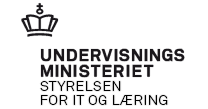 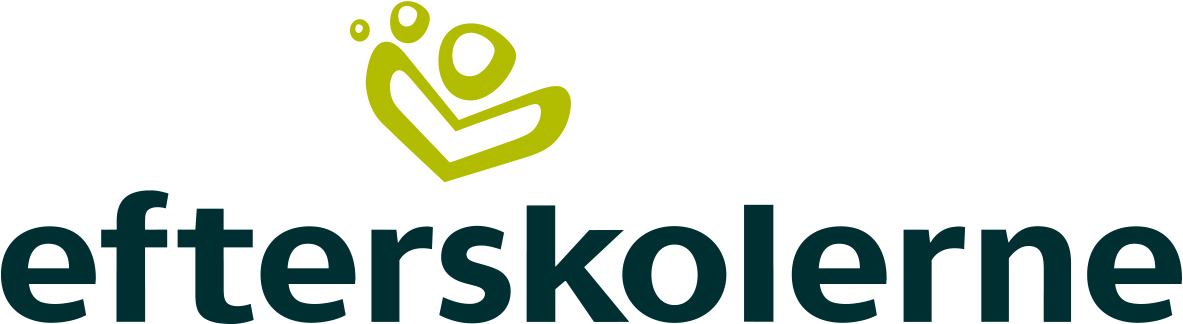 Dagens program
Hvorfor står vi her, og I sidder der?
Årshjulet præsenteres
High-lights fra årshjulet
Webinars
Viden.stil.dk
Hjælp og support
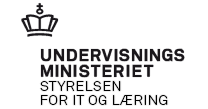 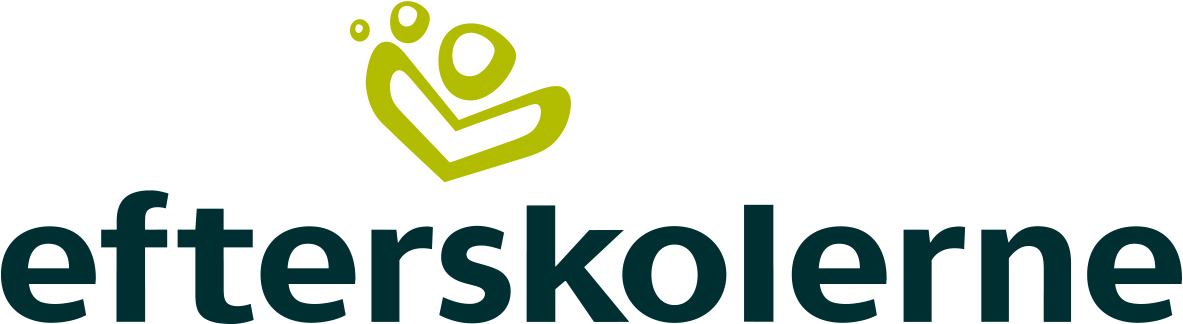 Hvorfor står vi her, og I sidder der?
Årshjulet lavet sidste år, nu opdateret
Et årshjul med udgangspunkt i en efterskole
Hjælp til selvhjælp
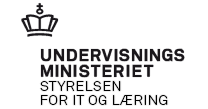 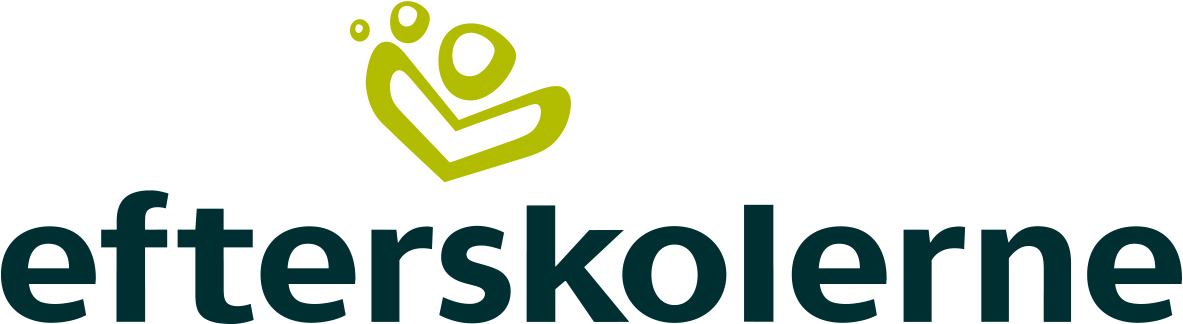 Årshjulet præsenteres
Sådan ser det ud (Link)
Alle får det i dag i hardcopy
Vil derefter ligge på relevante FB og hjemmesider
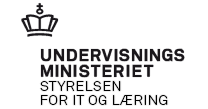 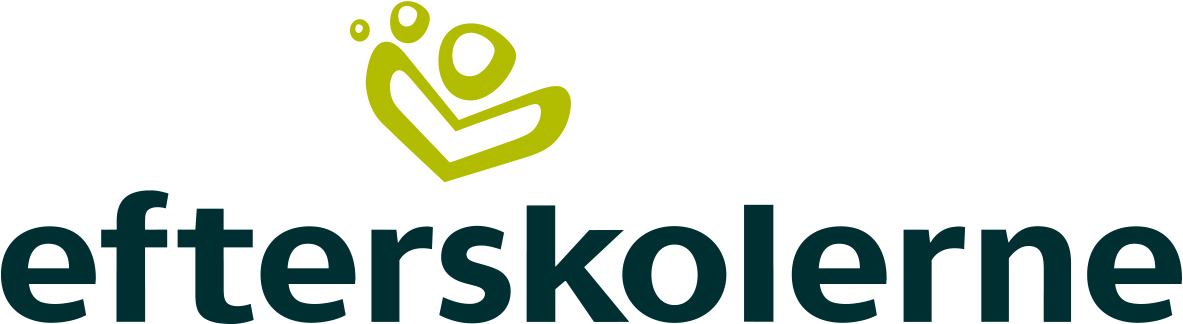 High-lights fra årshjulet
Stamdata  Uni-c.
Uddannelsesplaner: åbner og er opdateret primo oktober
Udbud
frist for Karakter og upv overførsel
Elev & forældre ”perioden”
De ”ikke-udd-parate”: hvem gør hvad hvornår
Hente og ”kryds”-tjekke ansøgere til kommende skoleår
Afluttende frist for Karakter og upv overførsel
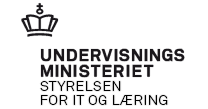 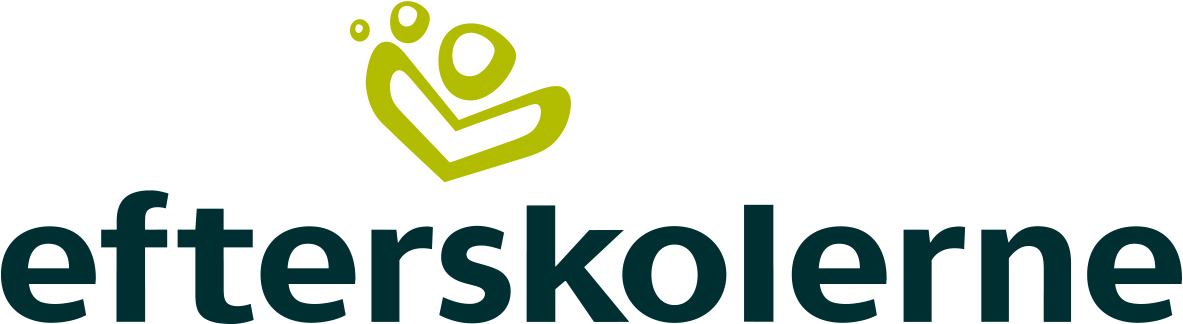 [Speaker Notes: Her skal vi huske at nævne:
Underskrift for forældre KUN efter skr aftale
Efterskolevejledere skal IKKE skrive under på I-UP. Det er hjemUU (men man må gerne fortælle dem det)]
Webinars
Stamdata: uge 40
Oprettelse af udbud: Uge 46
Valg af næste skoleår på optagelse.dk: uge 2
Afhentning og videresendelse: uge 12
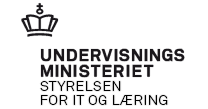 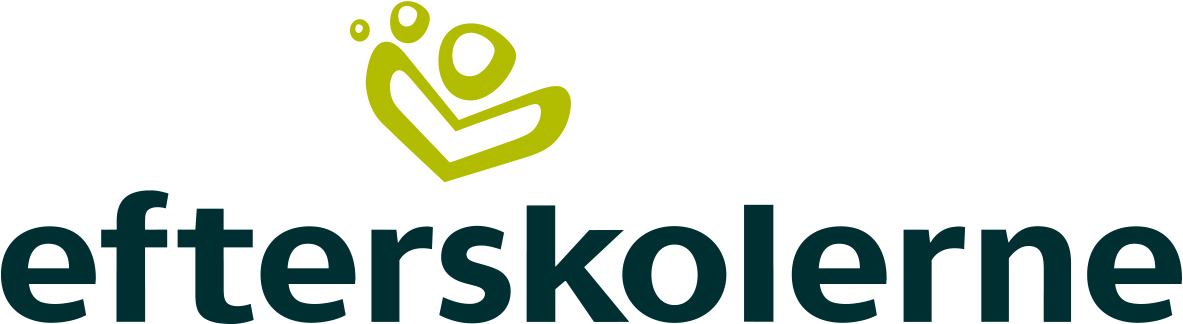 [Speaker Notes: Er vi sikker på det????
Og hvem laver indhold]
Viden.stil.dk
Godt På vej – men ikke i mål
Klikbare overskrifter i forskellige oversigter / årshjul, herunder vores
Derfor Kun on-line
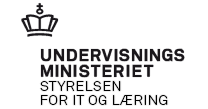 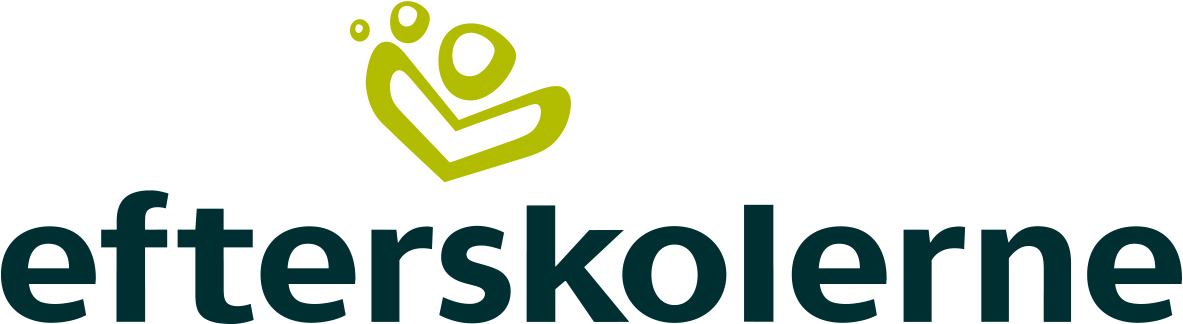 Hjælp og support
Lige om lidt: spørgsmål fra salen
Om 20 min: Supporten har et spørge-hjørne udenfor
Derefter: 	”spørg en ven” / netværk	Efterskolernes FB-gruppe	Webinars	viden.stil.dk	supporten	e-vejledning
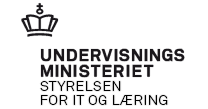 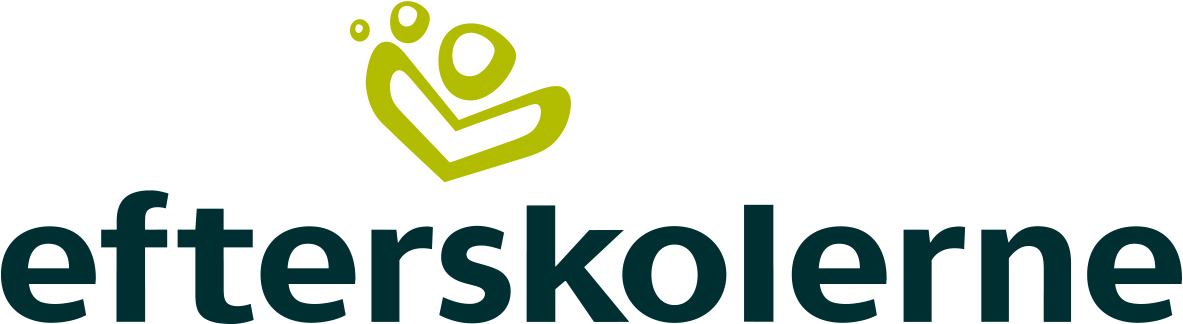